Introduction to Travel Demand Modeling
Amar Pillai
May 07, 2024
Tools for Transportation Planning
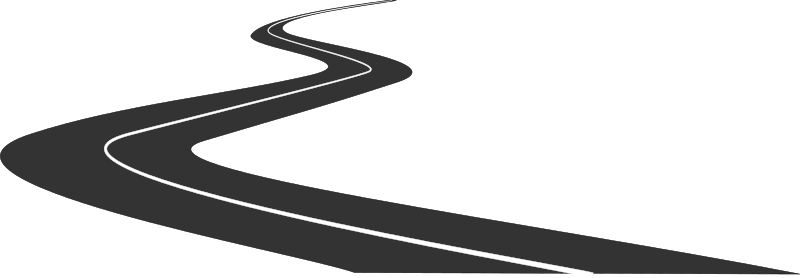 Non-modeled: 
Trend Line Analysis

Modeled: 
Travel Demand Model
2
What is a model?
A representation of a real object or system that accounts for its relevant properties.
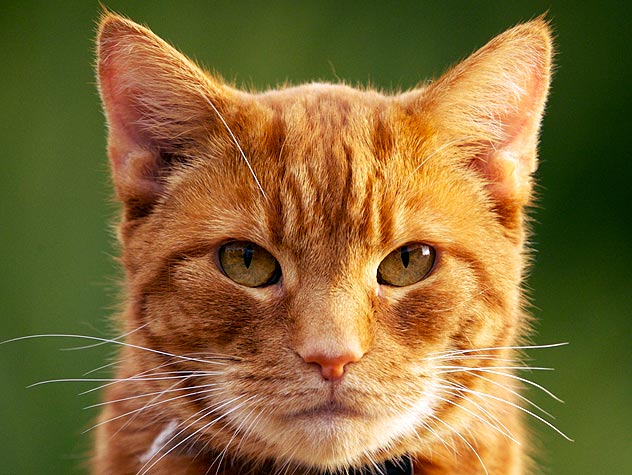 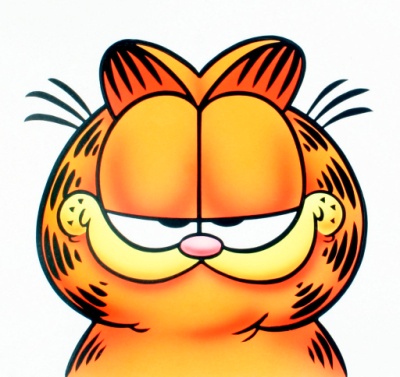 Real World “Object”
Model
3
What is a travel demand model?
A systematic process for translating land use and  transportation supply into projections of travel demand
Transportation Network
Land-Use
4
What is a travel demand model?
Trip Generation
How many trips will be made?
Trip Distribution
Where do trips go to?
Mode Choice
How will they get there?  Automobile, transit, bicycle, or walking
Assignment
What routes are taken?
5
5
What are TAZs?
Schematic Representation of TAZ
Model Boundary
6
Few Key Concepts-TAZ
Schematic Representation of TAZ
5
3
7
1
8
6
2
4
Model Boundary
TAZ No.
TAZ
x
7
Few Key Concepts-TAZ
TAZ-A common sense subdivision of the study area

Typically created along census boundaries (census block, group & tract)

Contains homogenous land-use

Why TAZs?  To simplify the modeling process made.
8
Few Key Concepts-TAZ
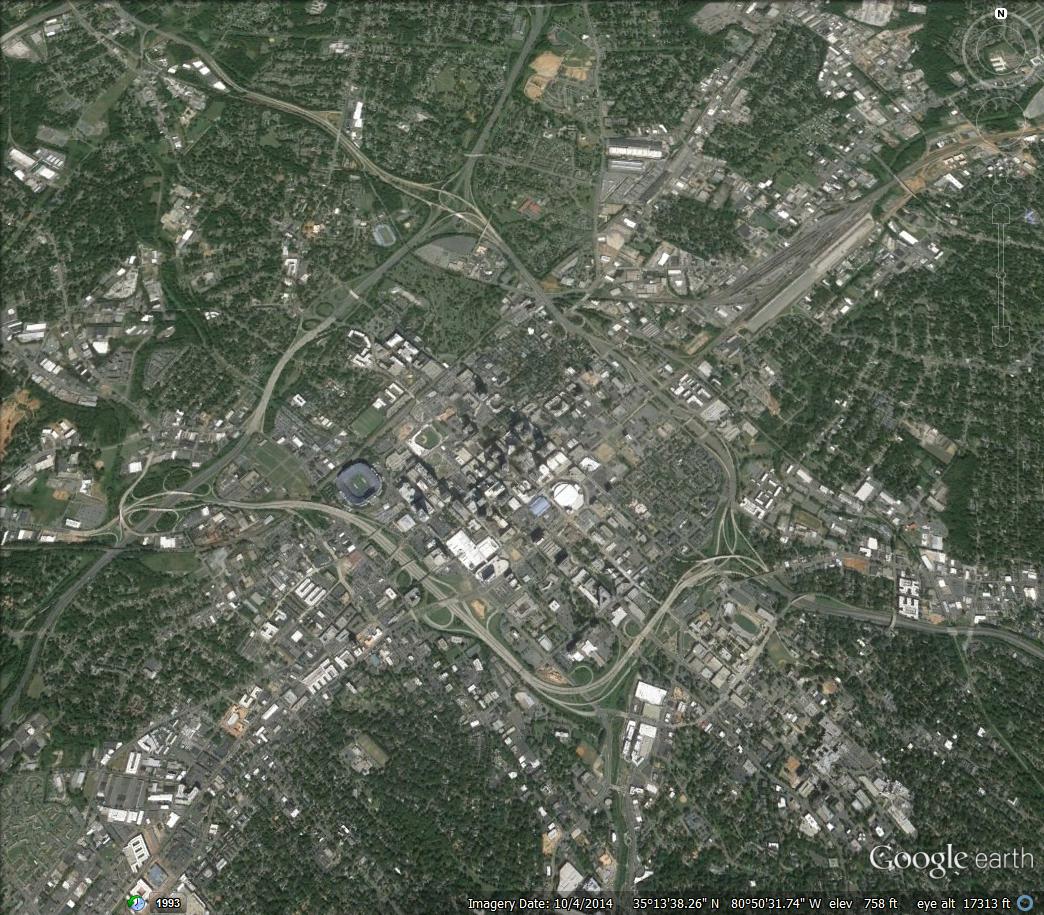 9
Few Key Concepts-TAZ
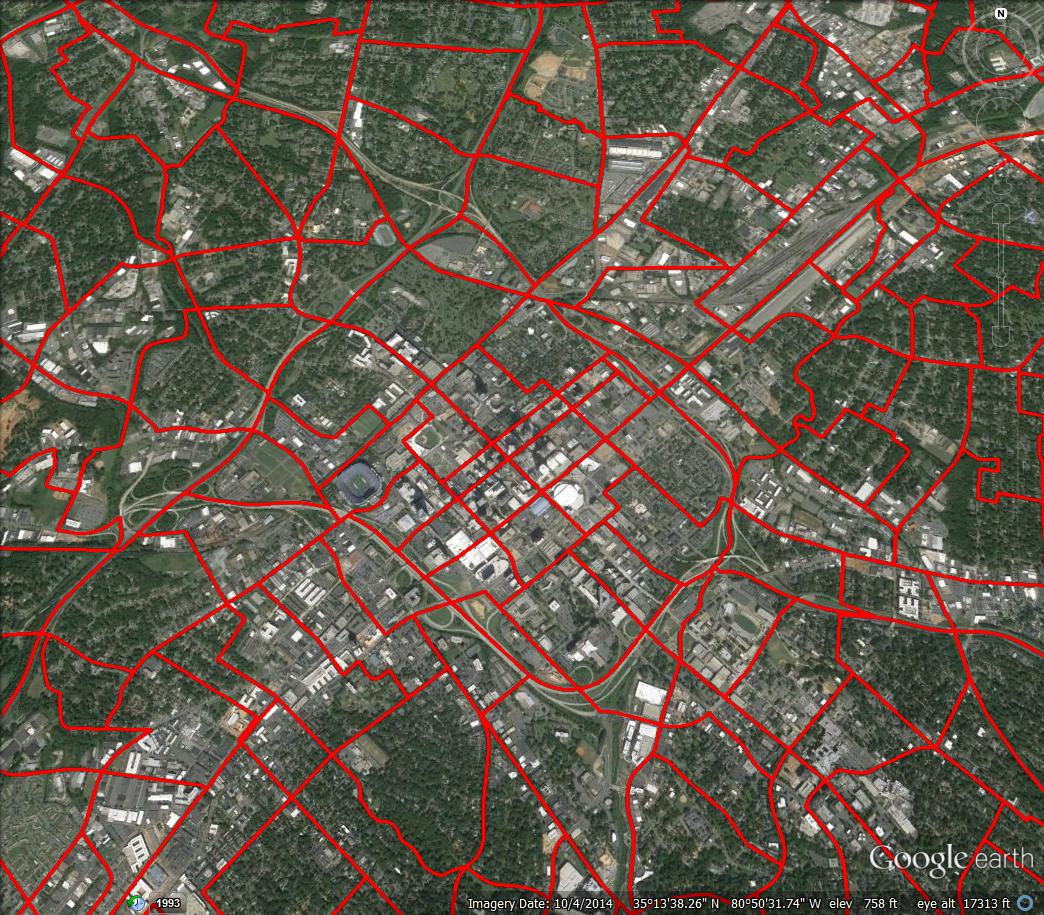 10
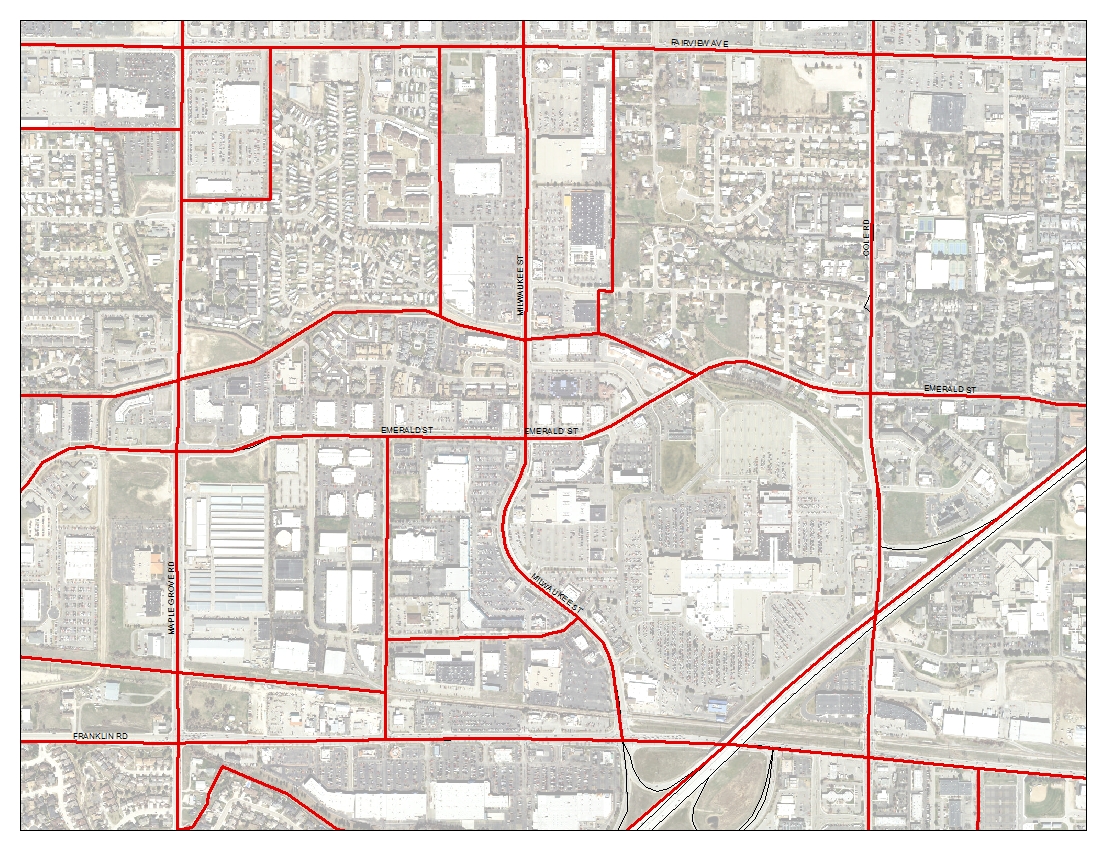 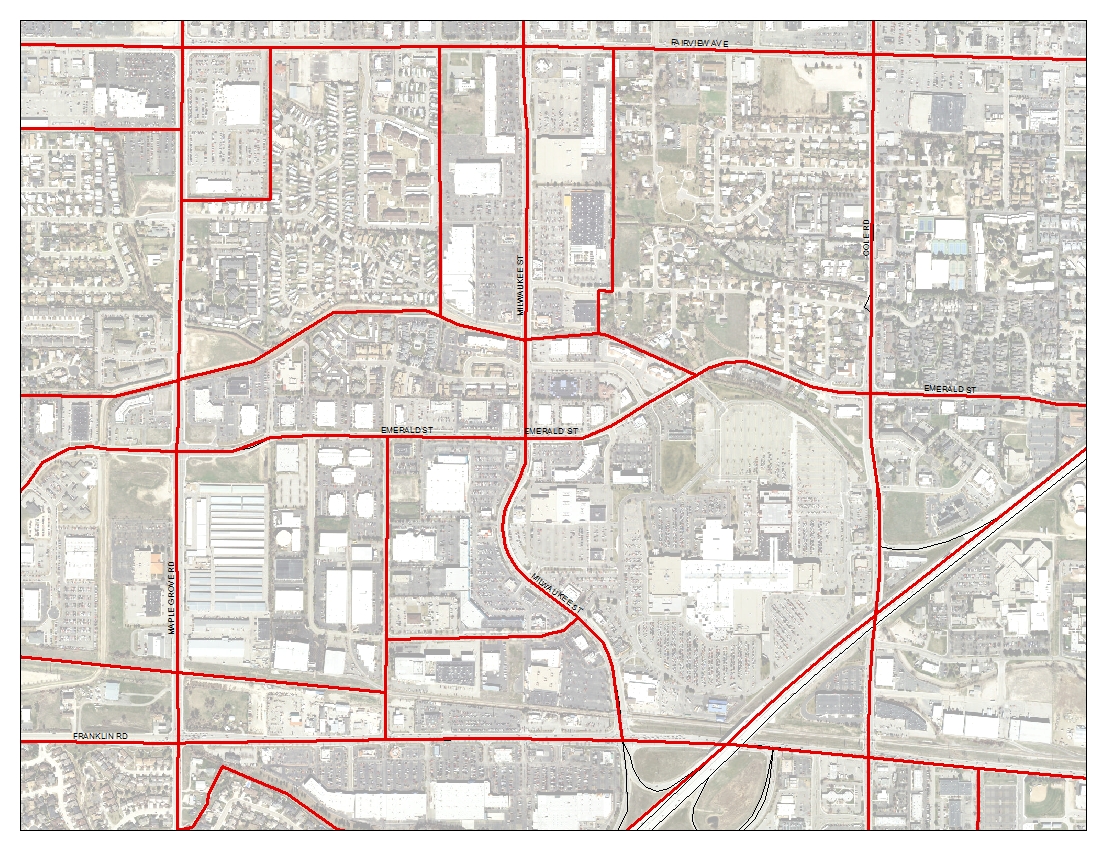 TAZ No 526
Household Data
Households= 267
People =633
Vehicles =533

Employment Data
Retail=58
Office=202
Industrial=0
TAZ No 526
Household Data
Households= 267
People =633
Vehicles =533

Employment Data
Retail=58
Office=202
Industrial=0
TAZ No 494
Household Data
Households=4
People =9
Vehicles=8

Employment Data
Retail=2991
Office=218
Industrial=5
TAZ No 494
Household Data
Households=4
People =9
Vehicles=8

Employment Data
Retail=2991
Office=218
Industrial=5
11
11
11
Model Structure
Input
Trip Generation
Trip Distribution
4-Step Model
Mode Choice
Assignment
Final Output
12
12
Input Data-Model Foundation
Input Data is critical!!!
Why?
Garbage in, garbage out!
13
Input Data
Socio-Economic data/Demographics
Population
Households
Jobs (Office, Retail, Highway Retail, Service, Industrial)
School (K-12, Western Carolina University)

Transportation Network
14
Input Data-Demographics
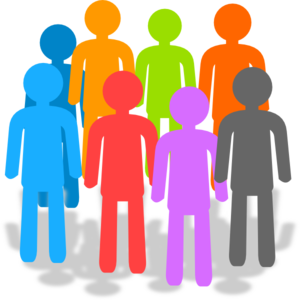 Socio-Economic data/Demographics
Population
Households
Employment
School enrollment
Vehicle ownership

Compiled using 
Census data
Local comprehensive plans
Employment data from private vendors (Data Axel) and reviewed by local staff and CTP Committee
School data

Aggregated at the TAZ level
15
Input Data- Transportation Network
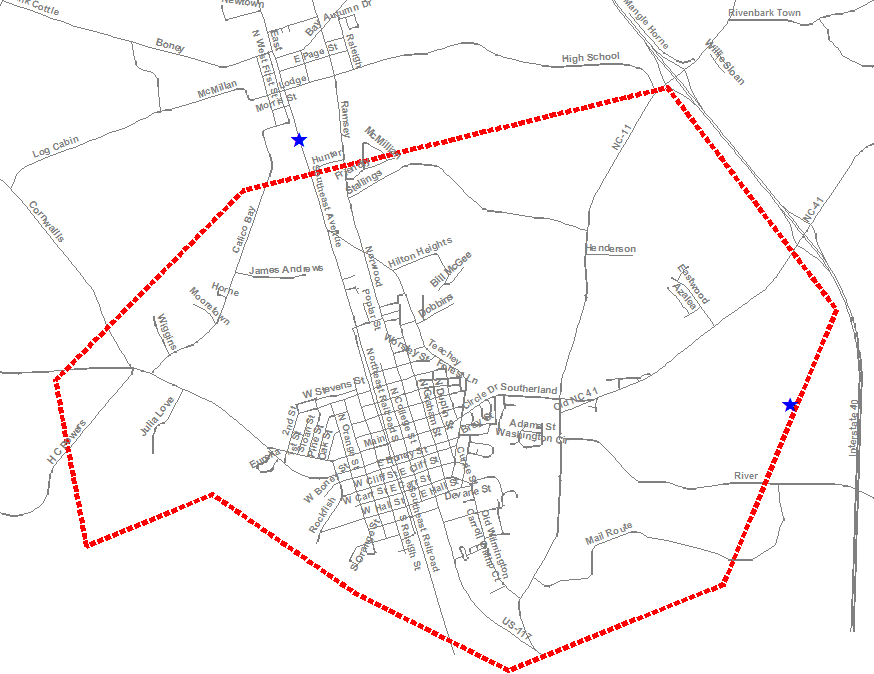 Model Boundary
16
Input Data- Transportation Network
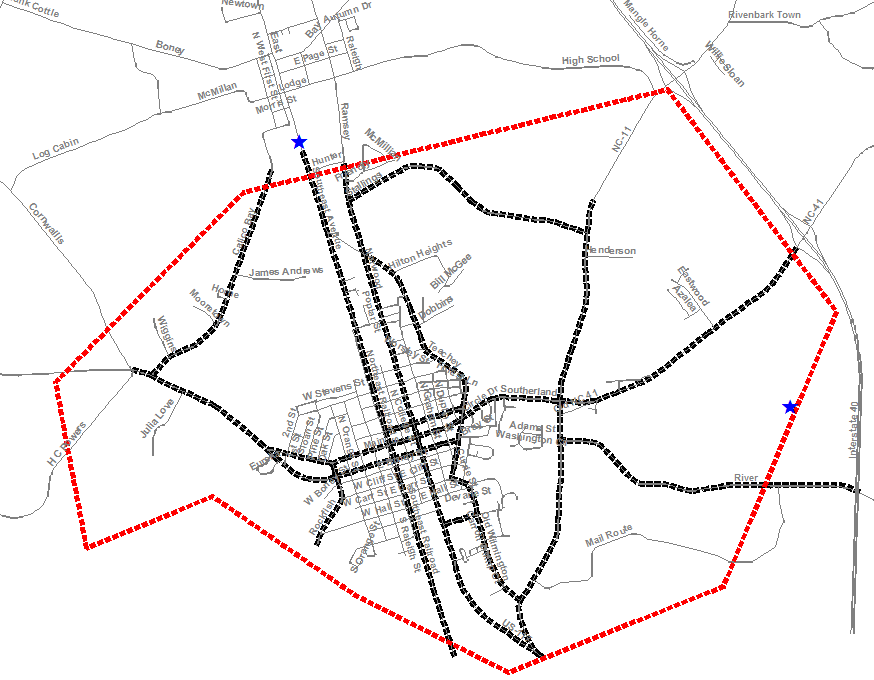 Model Boundary
Model Network
17
Model Structure
Input
Trip Generation
Trip Distribution
4-Step Model
Mode Choice
Assignment
Final Output
18
18
Trip Generation
How many trips are generated?
Work Trips
Shopping trips
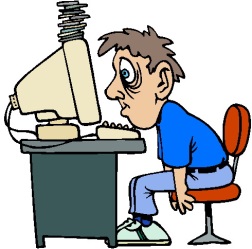 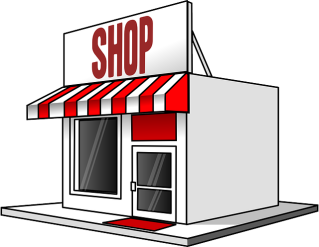 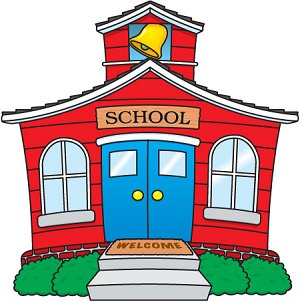 Other Trips & More….
School Trips
19
Trip Generation
How many trips are generated?

Determines how many Productions or Attractions are in each TAZ in a typical day

Characterized by trip purpose. E.g. Home-based-work, Home-based-school, Home-based-other etc.
20
Trip Distribution
Where do the trips go to (or come from)?

Determines how many trips begin or end in each TAZ in a typical day


Trip distribution is done through:
Gravity Model
21
Trip Distribution
Gravity Model 
(Based on Newton’s Law of Gravity)
Distributes trips based on “size” and “distance” to other zones
Size: Land use
Distance: Any “cost factor”. e.g. distance, travel time, cost ($)
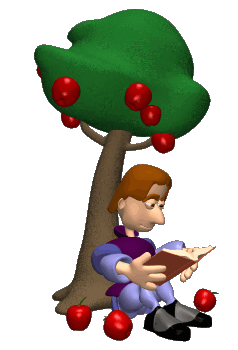 22
Mode Choice
How will they get there?
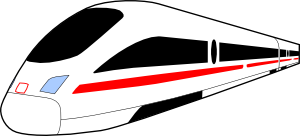 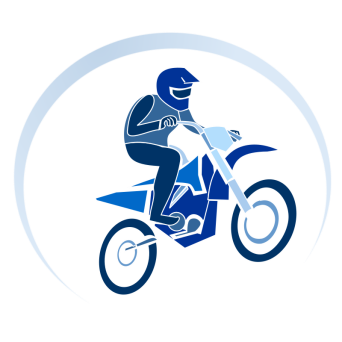 Mode
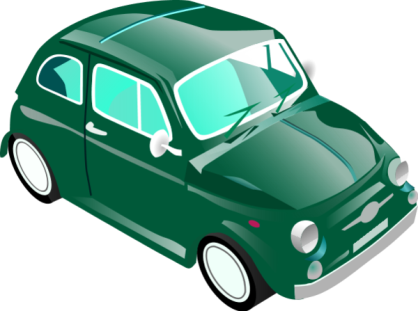 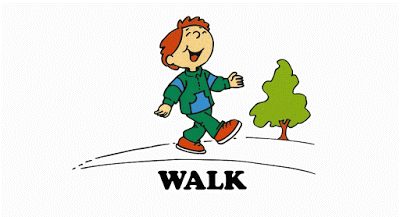 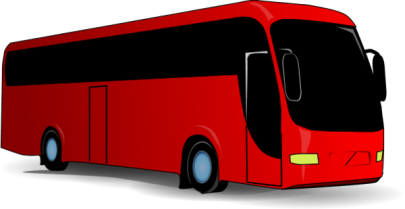 23
Mode Choice
How will they get there?

Small Area Models do not have an explicit mode choice model
Non-vehicular trips are removed before trip assignment
other zones
Non-vehicular modes typically comprise about 5% of the total trips
24
Trip Assignment
Route 1
Work
Route 2
Home
Route 3
25
Trip Assignment:“The Circle of Traffic”
Freeway (65 mph)     : Capacity 2000
Homes
Jobs
3000 Trips
Arterial (45 mph)     : Capacity 1000
26
Trip Assignment:“The Circle of Traffic”
Freeway (65 mph)     : Capacity 2000
3000 Trips
Homes
Jobs
3000 Trips
Arterial (45 mph)     : Capacity 1000
27
Trip Assignment:“The Circle of Traffic”
Freeway (65 mph)     : Capacity 2000
1750 Trips
Homes
Jobs
3000 Trips
1250 Trips
Arterial (45 mph)     : Capacity 1000
28
Trip Assignment:“The Circle of Traffic”
Freeway (65 mph)     : Capacity 2000
2000 Trips
Homes
Jobs
3000 Trips
1000 Trips
Arterial (45 mph)     : Capacity 1000
29
Outputs
Volumes

Congested Speed

Volume-capacity ratio

Travel times
30
Evaluating Outputs
Operational Conditions 2050 (Model)
Volume: 15, 000
Volume/Capacity Ratio: 1.25
Congested Speed: 25 mph
John Doe Boulevard
Roadway Characteristics
Major Principal Arterial
Capacity: 12, 000
Speed: 50 mph
Operational Conditions 2024
Volume: 11, 000
Volume/Capacity Ratio: 0.85
Congested Speed: 35 mph
31
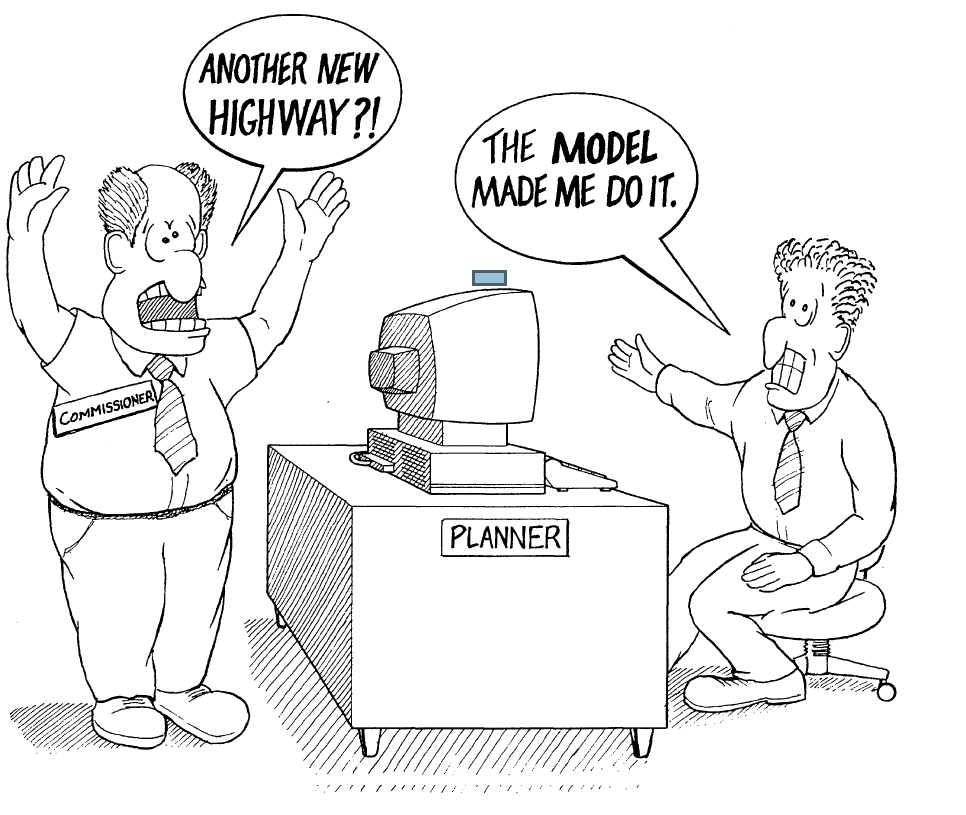 Disclaimer: Resemblance of any events  in this caricature to actual  incidents  is obvious!
32
Travel Demand Modeling-ASSUMPTIONS
Demographics- Can be forecasted correctly?

External Factors- They don’t affect us?

Future Conditions: Can be predicted?

Human Beings-We behave rationally?
33
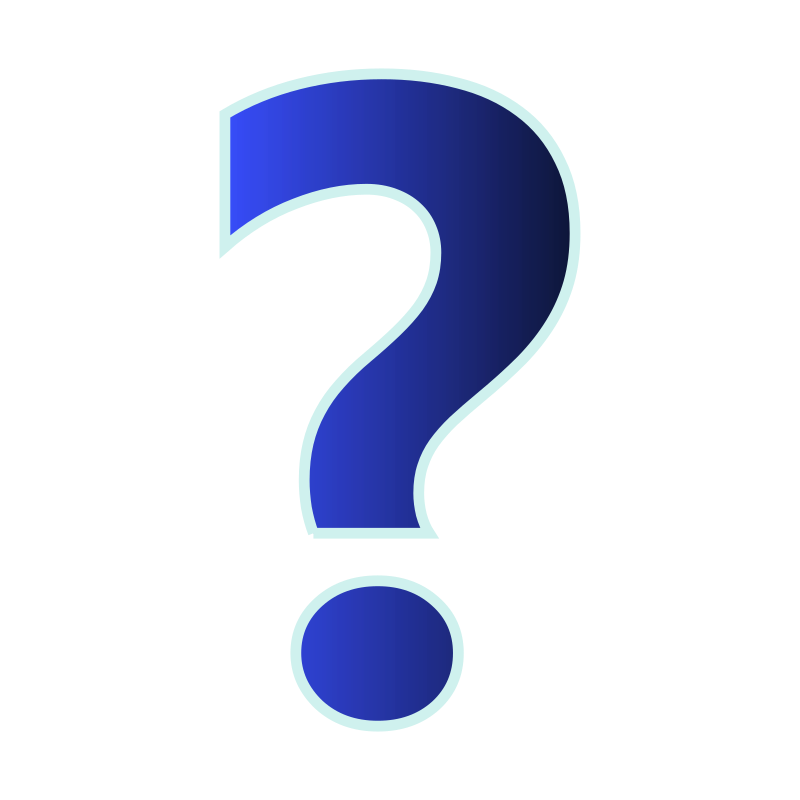 34
Contact Us
Roger Castillo, PE 	    919-707-0934 ricastillo@ncdot.gov



Temilope Animashaun 	    919-707-6271 tmanimashaun@ncdot.gov
J. Andy Bailey	      919-707-0991		 jabailey@ncdot.gov



Amar Pillai			 919-707-0972
apillai@ncdot.gov
35